AXE 1
Métier, tâches et missions
Personne de référence pour la démence : un choix démentiel ?
[Speaker Notes: Axe 1 = Sandrine]
Personne de référence pour la démence : un choix démentiel ?
Personne de référence pour la démence : un choix démentiel ?
Personne de référence pour la démence : un choix démentiel ?
Personne de référence pour la démence : un choix démentiel ?
La formation
Conditions d’admission: ouverture 
Contenu : ciblé sur la démence ou sur la fonction de référent
Trop de variables : durée, étalement, exigence du taux de présence, situation géographique, coût, les intervenants (nombre, concertation,…)
Exigences de fin de formation
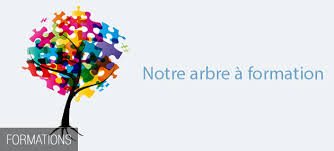 Personne de référence pour la démence : un choix démentiel ?
Freins inhérents à la fonction?
Dynamique des équipes
Résistance aux changements
Manque de moyens 
Part-time mal déterminé
Aucun appui des responsables infirmiers/directions
Méconnaissance de la fonction
Temps de travail pas assez important
Personne de référence pour la démence : un choix démentiel ?
Facilitateurs à la fonction?
Appuis déclarés: direction, responsable infirmier
Simple casquette
Travail en réseau
Reconnaissance des familles
Reconnaissance des collègues
Ancienneté au sein de l’institution
Personne de référence pour la démence : un choix démentiel ?